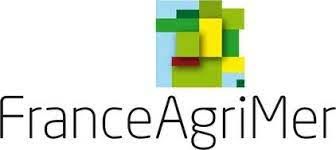 AAP CASDAR PNDAR -  AAP Démultiplication Année 2023
Présentation AAP PNDAR CASDAR - AAP Démultiplication
1
25/10/2022
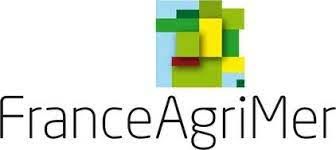 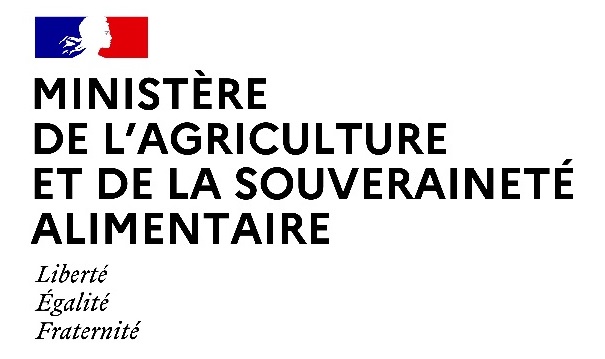 Sommaire	- Données générales	- Objectifs techniques	- Témoignage projet ARPIDA	- Données sur les évolutions sociologiques	- Regard de la recherche	- Réponses aux questions
Présentation AAP PNDAR CASDAR - AAP Démultiplication
2
25/10/2022
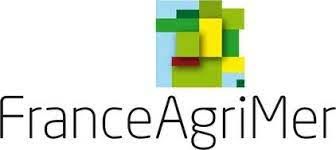 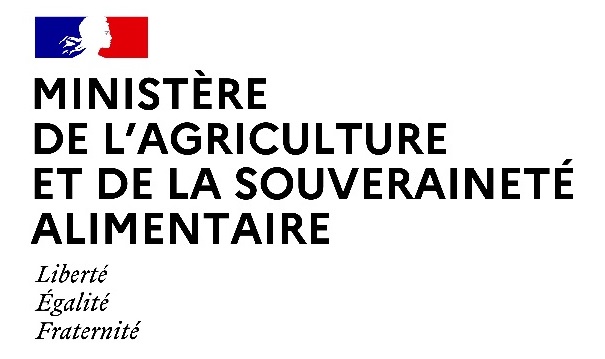 Données générales
Présentation AAP PNDAR CASDAR - AAP Démultiplication
3
25/10/2022
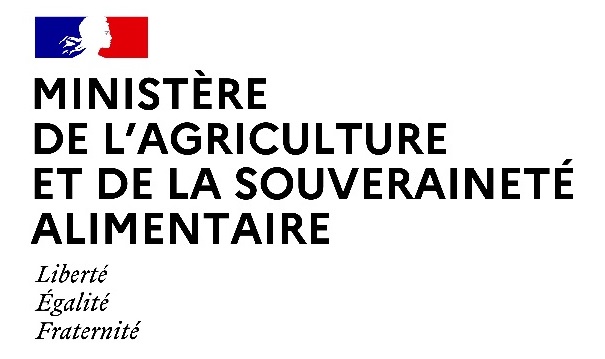 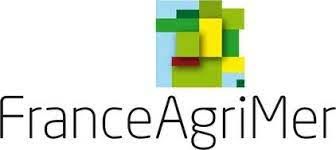 Ambition : mobiliser les acteurs du développement agricole et rural pour massifier les transitions agro-écologiques
Continuum recherche-développement-innovation pour accélérer les transitions
 Produire des connaissances et des outils
 Soutenir des méthodes / démarches collectives, dynamique/spirale d’innovation
 Mobiliser vers l’impact / le transfert/ l’appropriation par les agriculteurs, accélérer les transitions agroécologiques

Anticipation des enjeux
 Viabilité / résilience, environnement, société

Cohérence et lisibilité
 Nombre limité à 9 thématiques prioritaires pour la programmation 22-27 du PNDAR
 Des enveloppes réservées pour inciter des dépôts sur quelques thématiques
Présentation AAP PNDAR CASDAR - AAP Démultiplication
4
25/10/2022
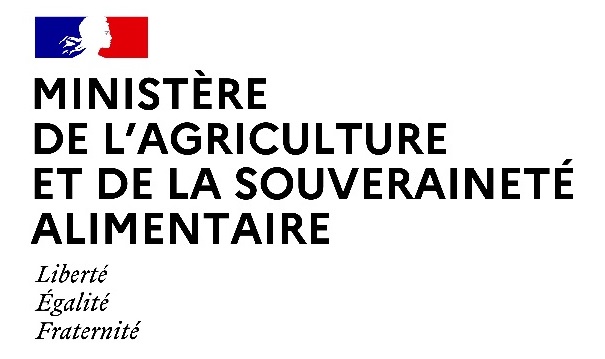 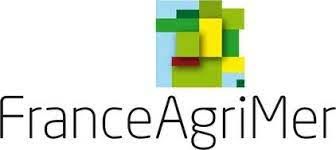 Rappel: les thèmes prioritaires du PNDAR
Nouvelles chaînes de valeur, reconnaissance des efforts via AB et HVE
Renouvellement des générations et qualité de vie au travail
Réduction des émissions de GES et stockage de C
Protéines végétales et autonomie azotée
Valoriser et adapter l’agrobiodiversité
Adapter les systèmes agricoles aux aléas et changement climatique, stress H2O
Renforcer la gestion intégrée de la santé animale et végétale
Améliorer le bien-être animal
**   en transversal : numérique
x2
Thèmes prioritaires pour 2023 pour les 3 AAP
Présentation AAP PNDAR CASDAR - AAP Démultiplication
5
25/10/2022
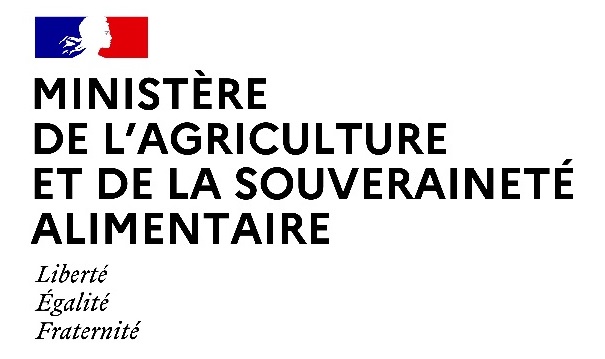 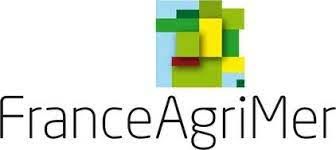 Lignes directrices communes aux 3 AAP
Des AAP à ambition nationale qui vise à répondre à toutes les priorités du PNDAR et aux priorités filières

Encourager les projets multi-acteurs et multi-filières en partageant les approches méthodologiques et en rapprochant les enjeux communs entre filières et territoires

Diffuser gratuitement les résultats obtenus en vue d'une utilisation par les agriculteurs, conseillers et enseignants, et une réutilisation facilitée pour produire de nouvelles connaissances
Présentation AAP PNDAR CASDAR - AAP Démultiplication
6
25/10/2022
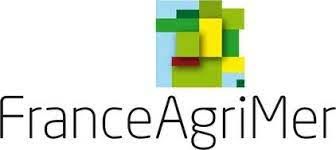 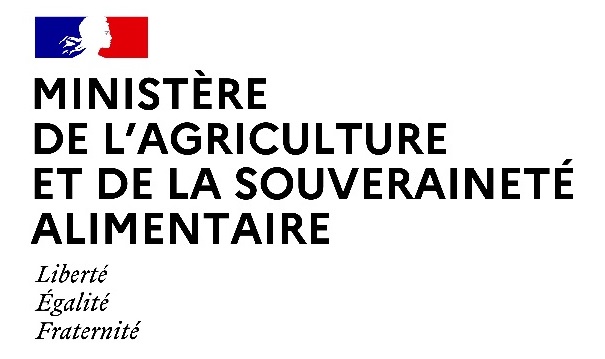 Les objectifs techniques AAP DémultiplicationLes objectifs administratifs et financiers : Cf Webinaire du 16 Novembre
Présentation AAP PNDAR CASDAR - AAP Démultiplication
7
25/10/2022
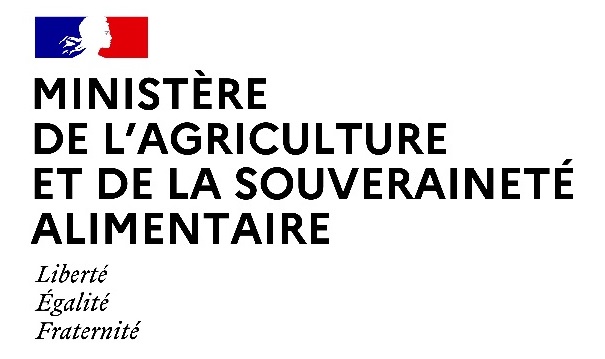 AAP Démultiplication : Objectifs
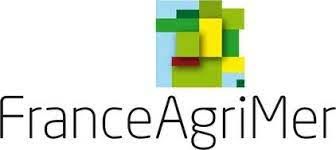 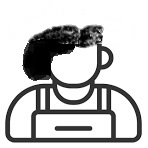 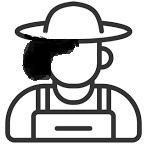 Re-conception
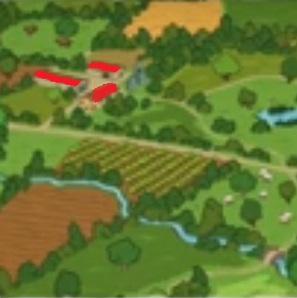 Outils
Méthodes
Matériels
Connaissances
Etc.
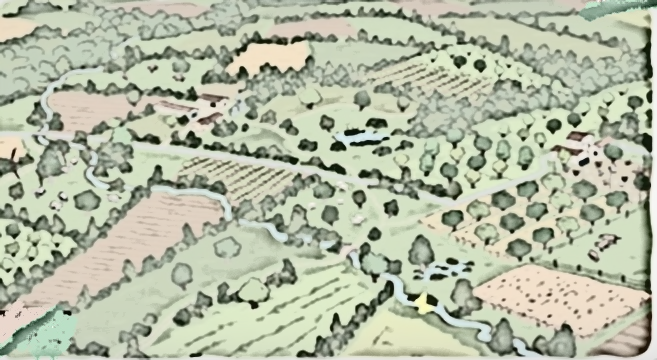 Résiliences
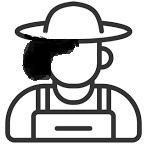 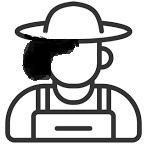 Transitions agro écologiques
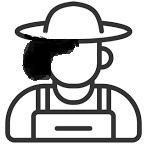 Existant
Innovations   Expérimentations
Présentation AAP PNDAR CASDAR - AAP Démultiplication
8
25/10/2022
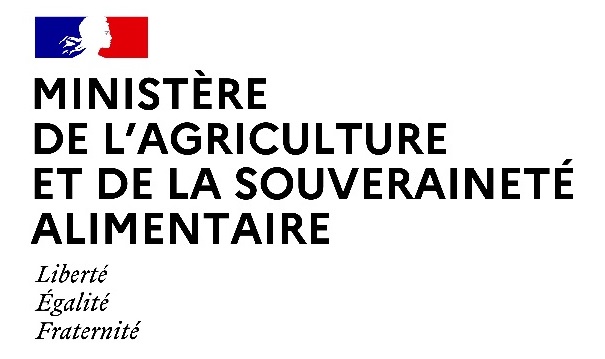 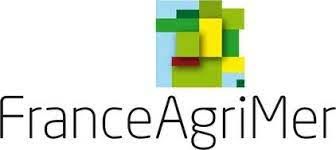 AAP Démultiplication : Les attentes
Périmètre : 
Projets nationaux ou interrégionaux
Projets régionaux possibles si aux moins 2 types de partenaires différents, issus de réseaux différents
Des approches interdisciplinaires : sciences économiques, humaines, sociales, techniques de production
Projets relatifs à la transformation  : actions qui relient production/producteur – transformation (qualité des matières premières, caractéristiques sanitaires, nutritionnelles, technologiques, organoleptiques des produits finaux)
Cofinancements possibles (Européens, France 2030, PEI, ANR, le préciser dans le projet et le budget)
Importance de  la construction du partenariat : différents types d’acteurs (développement, agriculteurs – collectifs d’agriculteurs, recherche)
Différentes échelles de travail : individu, parcelle/troupeau, itinéraires techniques, systèmes de production, fermes/entreprises, groupes de fermes/d’entreprises, paysage/bassin versant
Présentation AAP PNDAR CASDAR - AAP Démultiplication
9
25/10/2022
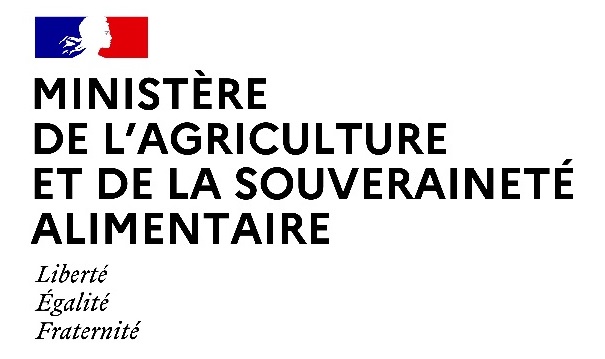 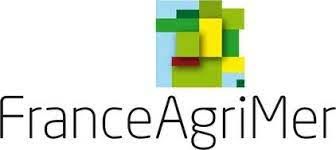 AAP Démultiplication : Les attentes
Types de projets attendus : 
Méthodes concrètes, diversifiées, explicites et reproductibles, d'implication et de transmission des résultats aux agriculteurs (dont démonstrations, expérimentations chez et avec les agriculteurs) (connaissances, outils, techniques, etc.. Qui permettent aussi de lever des freins aux transitions)

Méthodes, outils, apprentissages de références – raisonnements – compétences pour accompagner à la conduite des changement, lever les freins aux transitons, aider les processus d’analyse, d’évaluation, de conception et de décision, pour mettre en place les transitions, les re-conceptions, afin de gagner en autonomie et en résilience  (    agriculteurs et conseillers)

Conduite d'animation et facilitation d'échanges de pratiques entre agriculteurs et de réalisation de synthèses (repérer/analyser/transférer/concevoir)

Méthodes, programmes d’accompagnements ou de conseils stratégique collectifs ou individuels, renforcés, Ingénierie de formation
Présentation AAP PNDAR CASDAR - AAP Démultiplication
10
25/10/2022
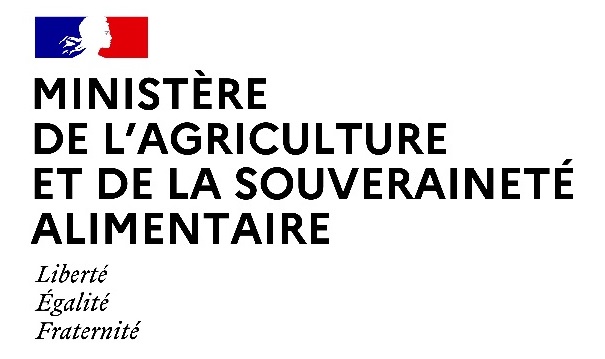 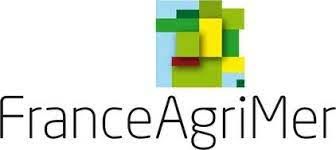 AAP Démultiplication : Les attentes
Types de projets attendus (suite): 
Méthodes, outils, stratégies et programmes de conseil stratégique individuel et/ou collectif à destination des conseillers (de tout organisme) pour accompagner les agriculteurs dans leur processus de décision

Actions structurées destinées à des collectifs de conseillers / accompagnateurs afin qu'ils partagent leurs expériences, expertises et méthodes en matière d'accompagnement stratégique du projet de transition agro-écologique de chaque agriculteur dans son contexte territorial et de filière précis

Outils de partage et de capitalisation pour réutilisation
etc…

Acceptation de définitions moins précise des rendus attendus
Présentation AAP PNDAR CASDAR - AAP Démultiplication
11
25/10/2022
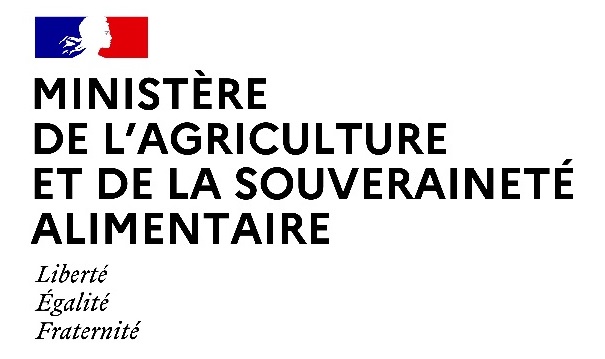 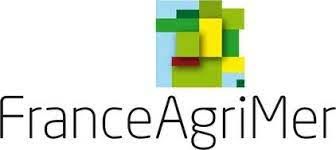 AAP Démultiplication, exemples de lauréats 2022
Démonstration et dissémination d’actions visant à réduire l’empreinte carbone des élevages ovins lait et viande en France tout en maintenant leur performances de durabilité

Courroies de transmission paysannes :  Sécuriser les reprises de fermes, démultiplier les installations collectives.

Appui numérique au développement du BIOContrôle dans les stratégies de protection des cultures
Présentation AAP PNDAR CASDAR - AAP Démultiplication
12
25/10/2022
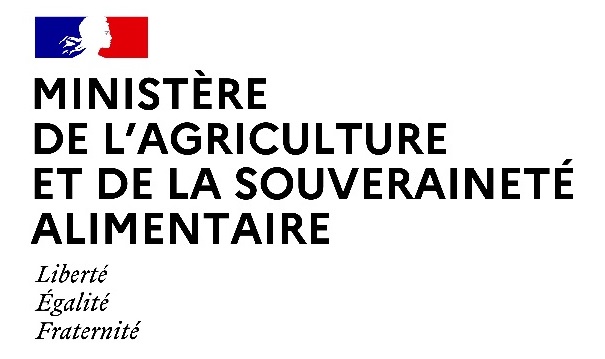 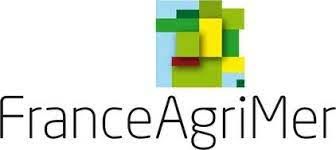 AAP Démultiplication : retour du MASA sur l’édition 2022
Les + des projets 2022 :
Cohérence, pertinence et diversité des partenaires par rapport :
A l’enjeu de démultiplication, reconnus comme étant des forces de relais d’information, de sensibilisation (notamment implication des coopératives, des établissements d’enseignements agricoles, des instituts de recherche sur les sciences cognitives et freins aux changements)  => Dimension collective
Aux thématiques du projet
Argumentaires et bibliographies de bonne qualité

Les améliorations attendues pour 2023 :   
Choix des indicateurs des projets (réalisation, résultats, moyens, impacts)
Des projets uniquement de démultiplication. Les projets contenant une phase d’acquisition de données ne seront pas retenus 
Des innovations dans la méthodologie et outils de transfert et d’appropriation (prise de risques attendue) : co-construit
Développement sur la pérennité de l’action après l’AAP
Présentation AAP PNDAR CASDAR - AAP Démultiplication
13
25/10/2022
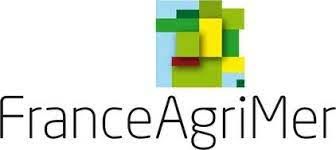 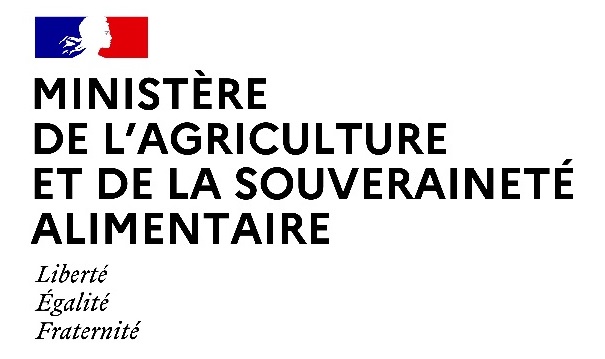 Témoignage
Présentation AAP PNDAR CASDAR - AAP Démultiplication
14
25/10/2022
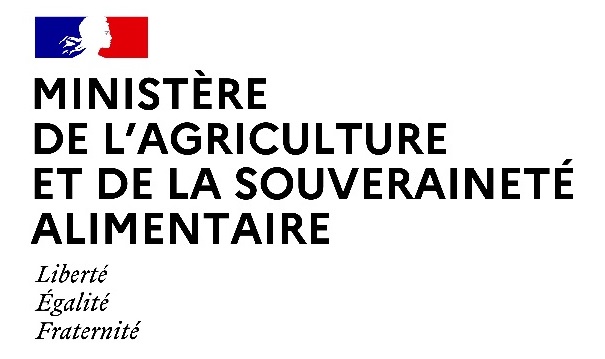 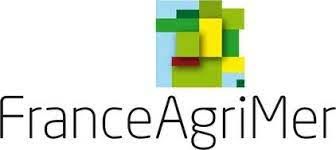 Témoignage
Projet ARPIDA : MOBIDIF, " Mobiliser la biodiversité pour atteindre la multi-performance des exploitations agricoles en Iles de France" 

Chef de file : Agrof Ile (association agroforesterie-sol vivant), http://www.agrofile.fr
Partenaires : GAB, Parcs Naturels Régionaux, INRe, CIVAM, Ladyss, Agence régionale de la biodiversité, CESCO, Terre de liens
Enjeu : Améliorer la performance agricole par la diversité des productions
Objet de la démultiplication : outils, livrets, méthodologie, courts métrages "pourquoi/comment"
Cibles : groupes d’agriculteurs et conseillers
Méthodo testée : Partage de connaissances, remobilisation-frein à l'appropriation (atelier de conception, focus groupe et enquête), création d'outils et diffusion
https://rd-agri.fr/detail/PROJET/casdar_projet_19aar002
Présentation AAP PNDAR CASDAR - AAP Démultiplication
15
25/10/2022
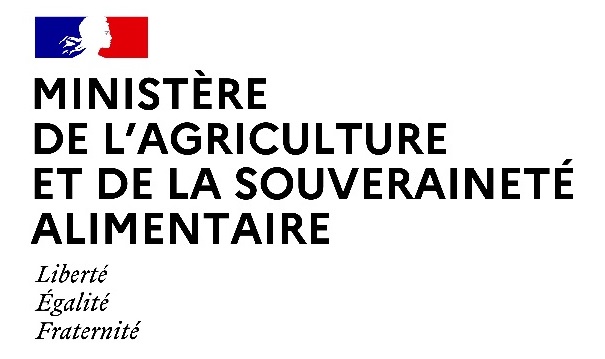 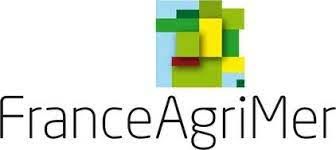 Témoignage MOBIDIF
Le projet
Le choix et la diversité des partenaires ; leur rôle/plus-value tout au long du projet
Ce qui a été testé comme outils-méthode de démultiplication
Les impacts 
Ses points forts et les vigilances à avoir dans cette conduite de projet
Valentin Véret, Coordinateur agroécologique Agrof’Ile
Présentation AAP PNDAR CASDAR - AAP Démultiplication
16
25/10/2022
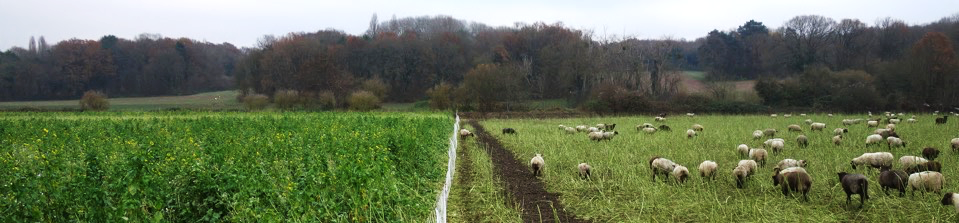 MOBIDIF : mobiliser la biodiversité pour atteindre la multiperformance des exploitations agricoles en IDF
Webinaire CASDAR - 25 novembre 2022
AAP ARPIDA 2019
Chef de file :
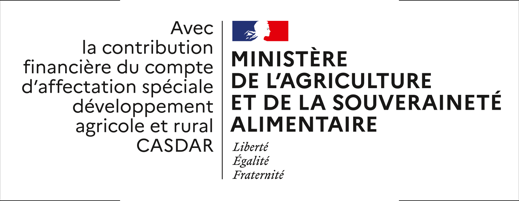 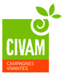 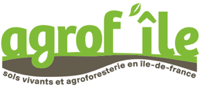 17
Agroforesterie – Sols vivants en IDF
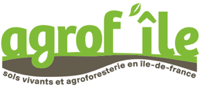 Association loi 1901 constituée en octobre 2016, avec des agriculteurs planteurs d’arbres, pour rendre visible le travail amorcé depuis les années 2000 en île-de-France. 
Objet : Accompagner les changements de pratiques et valoriser la biodiversité à toutes les strates, de l’herbe à l’arbre, pour améliorer la fertilité des agrosystèmes et la résilience des fermes.
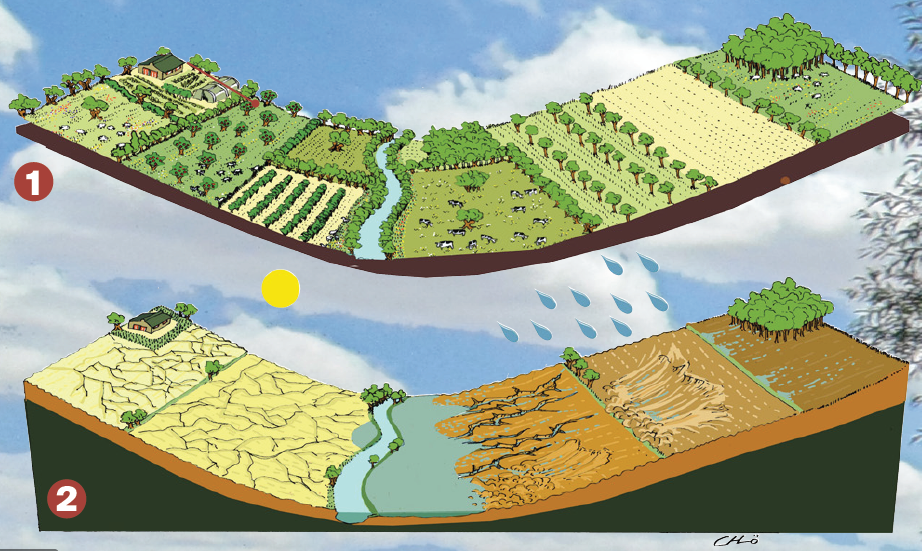 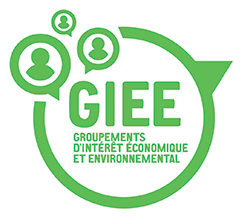 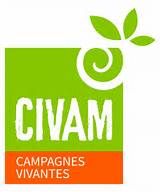 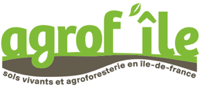 Objectifs du projet
« Donner un outillage théorique et pratique aux agriculteurs franciliens pour mettre en œuvre des systèmes mobilisant la biodiversité pour améliorer les performances des fermes »

Synthétiser et recontextualiser les résultats de projets de R&D passés et en cours 

3 thématiques : 
 Systèmes multistrates
 Couplages polyculture-élevage
 Agri bio et conservation des sols
19
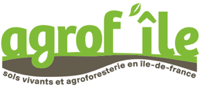 Les acteurs
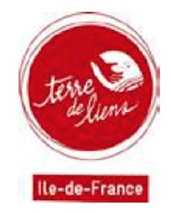 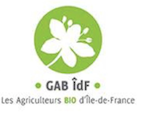 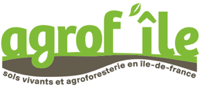 Réseaux d’agriculteurs franciliens engagés sur les pratiques agroécologiques
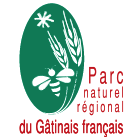 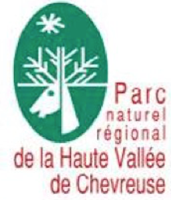 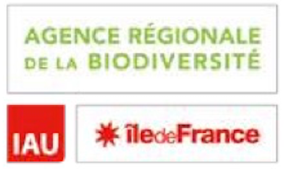 Porteurs d’enjeux biodiversité et relais de diffusion locaux
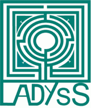 Recherche en agronomie, écologie, géographie
Connaissances et méthodologies
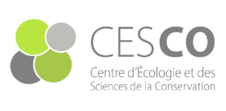 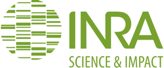 20
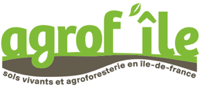 Architecture du projet
21
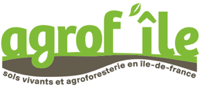 Action 1. Evènements techniques
http://www.agrofile.fr/mobidif/
Public diversifié
22
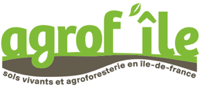 Action 2. Ateliers de conception
Agroforesterie viticole
Vergers maraîchers
Agri bio de conservation

Méthodologie IDEAS / Reau et al. 2018
Des agriculteurs centraux avec 1 problématique identifiée
Définition de la cible de conception
Partage de connaissance
Phase d’exploration
Conception de prototypes
Retour de l’agriculteur central sur les prototypes
 1 journée pleine par thématique
v
23
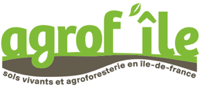 Agroforesterie viticole
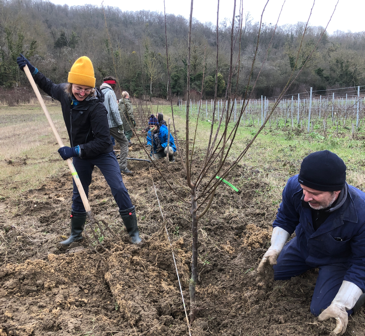 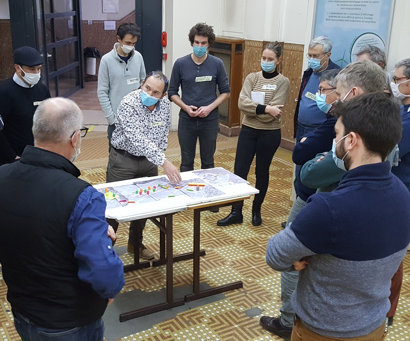 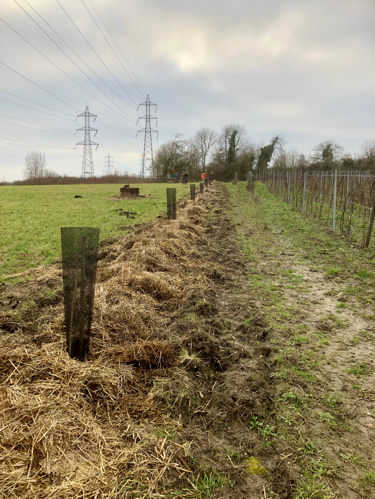 « Cible = un corridor de biodiversité et d’expérimentations pour mieux décider demain »
3 prototypes conçus : 
1 projet concrétisé
2 projets retardés cause COVID
24
« Un verger-maraîcher gourmand et croquant, relief dans la plaine et multifonctionnel »
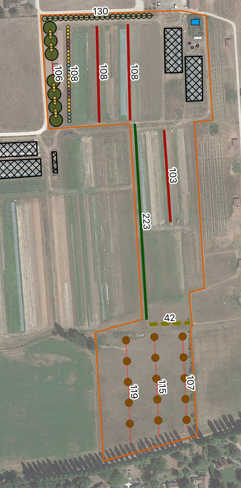 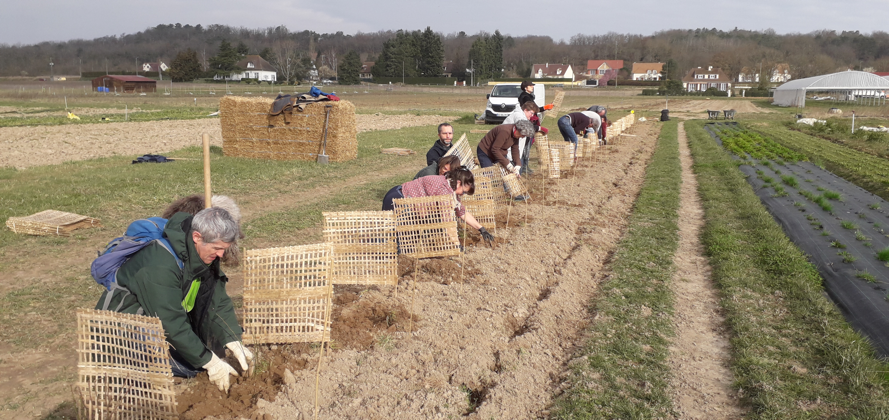 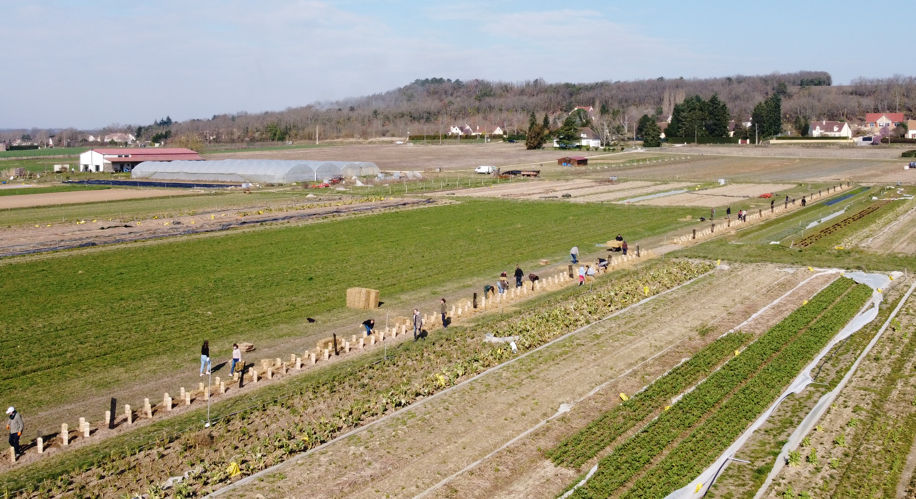 25
Action 3. Capitalisation-diffusion
https://rd-agri.fr/detail/PROJET/casdar_projet_19aar002
Site internet : http://www.agrofile.fr/mobidif/
Les programmes des journées + présentations + livrets techniques

Youtube : 
les vidéos des séminaires 
3 courts-métrages (5 min - visite des fermes)
1 clip vidéo  « agriculture & Biodiversité » (ARB-IDF)
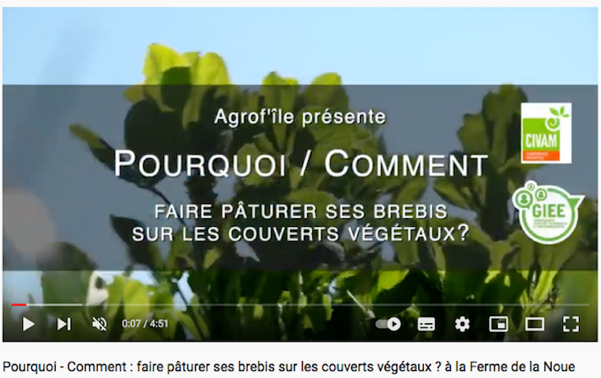 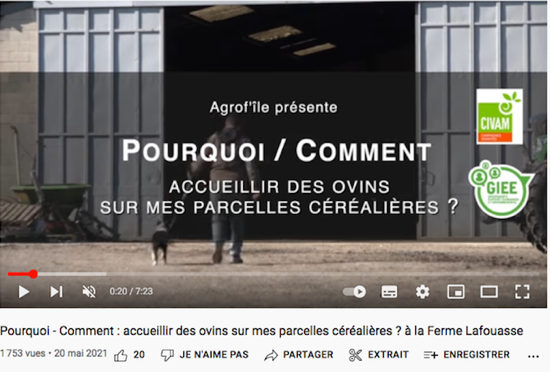 26
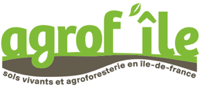 Bilan
Très bonne participation malgré COVID
Elargissement du réseau
Ouverture à des méthodes nouvelles et approuvées par les agriculteurs (ateliers)
Thématiques émergentes (vitiforesterie, verger-maraîcher) et renforcement des dynamiques existantes (agroforesterie) 
Vigilance : transversalité / animation filière
27
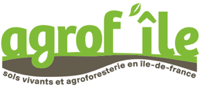 Merci pour votre attention

Pour en savoir plus : 
Valentin VERRET – 06 78 36 25 79
valentin@agrofile.fr

www.agrofile.fr
www.facebook.com/Agroforesterie.IledeFrance/
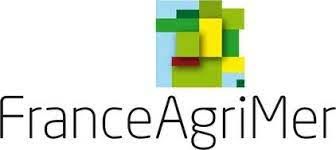 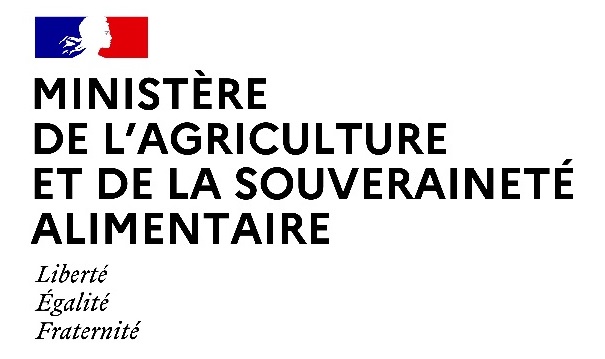 Données sur les évolutions sociologiques
Présentation AAP PNDAR CASDAR - AAP Démultiplication
29
25/10/2022
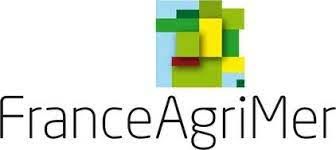 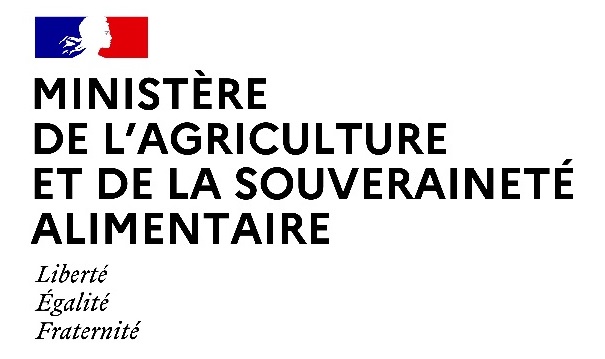 Evolutions sociologiques des agriculteurs Evolution des structures agricoles – Recensement 2020
Des agriculteurs de plus en plus qualifiés
55% au moins le bac ( + 17 points)
27% à avoir un diplôme d’études supérieures

Forte spécialisation territoriale des productions et demain ?
Présentation AAP PNDAR CASDAR - AAP Démultiplication
30
25/10/2022
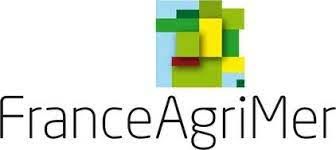 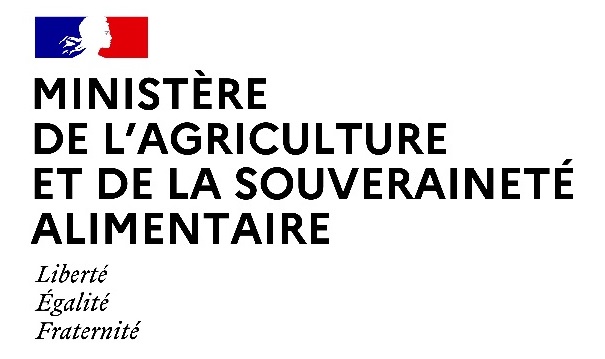 Evolutions sociologiques des agriculteurs Evolution des structures agricoles – Recensement 2020
Modification de la structure :

Baisse forte du Nb de fermes spécialisées en élevages, et celles qui restent sont de taille plus importante qu’en 2010 ( environ + 20 ha)
23% des fermes commercialisent tout ou partie de leurs productions en circuit court
Baisse de la MO permanents familiaux, Augmentation de permanents non familiaux (mais baisse de la MO perm au global quand même)
Externalisation du travail : 56% des fermes ont recours à des prestataires de services  (Nb ETP + 40%/ 2010)

Devenir - Incertitude :

Age moyen : 51,4 ans (+11 ans / moyenne des actifs en France)
1 agriculteur sur 5 a 60 ans ou plus (+ 8 point/ 2010) 
1/3 des dirigeants de 60 ans ou plus ne savent pas leur devenir d’ici 3 ans
1/3 n’envisagent pas de départ
Présentation AAP PNDAR CASDAR - AAP Démultiplication
31
25/10/2022
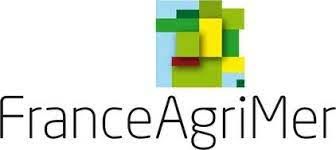 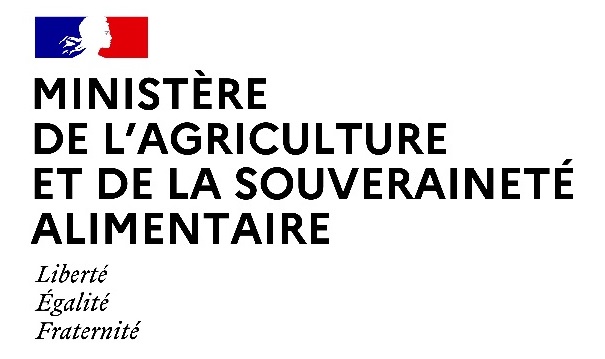 Evolutions sociologiques des agriculteurs Evolution des structures agricoles – Recensement 2020
Nouvellement installés 2020  / 2010 : 

Un peu plus jeunes que ceux qui s’installaient avant 2010, 30% > 40 ans
Plus de femmes
Niv de formation un peu plus élevé
Sur de petites structures
Avec de la vente directe, voire en agriculture bio
Décalage entre ceux qui sont et ceux qui font
Envie de créer plus que de reprendre, autres projets économiques, autres projets de vie (lieu de vie ≠ de celui de la ferme, une étape dans une logique de carrière (pour soi et non pour ses descendants)
Diversification ou multi spécialisation
Diversifications horizontale(produits),géographique, verticale (commercialisation-transformation)
Mutispécilisation faire feu de tout bois
Présentation AAP PNDAR CASDAR - AAP Démultiplication
32
25/10/2022
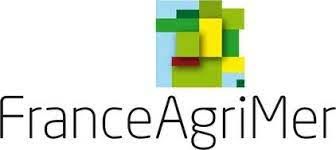 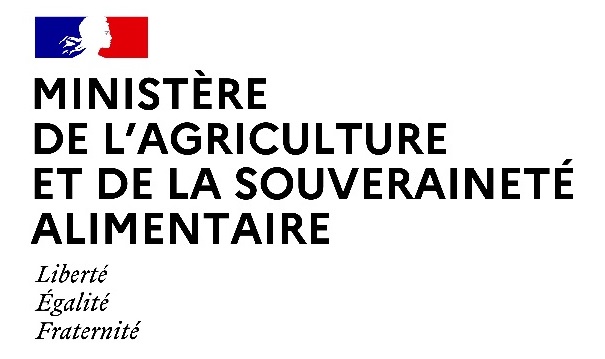 Regard de la recherche
Présentation AAP PNDAR CASDAR - AAP Démultiplication
33
25/10/2022
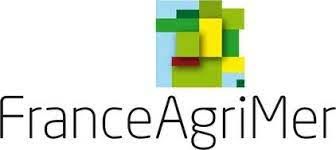 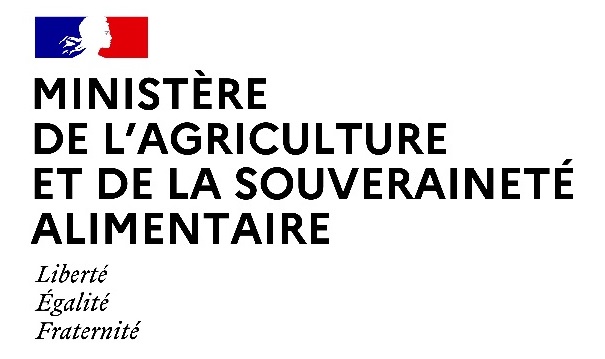 Regard de la recherche
L’innovation dans les transitions -> Appropriation

Les freins et les leviers aux changements

Comment les agriculteurs se forment et s’informent ?
Efficacité du collectif dans les mises en place des changements
Présentation AAP PNDAR CASDAR - AAP Démultiplication
34
25/10/2022
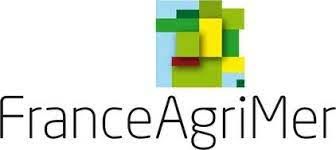 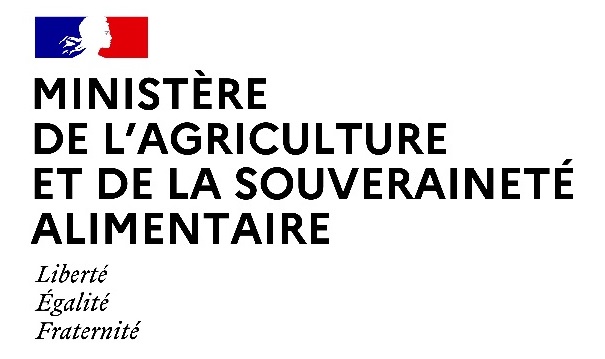 Modalités de dépôt jusqu'au 15 février
Dépôt dématérialisé à partir du site internet de FranceAgriMer :

https://www.franceagrimer.fr/Accompagner/CASDAR-Recherche-appliquee-et-genetique/CASDAR-Appel-a-projet-Demultiplication
Contacts :
Une adresse générique par dispositif : aap.demultiplication@franceagrimer.fr
Présentation AAP PNDAR CASDAR - AAP Démultiplication
35
25/10/2022
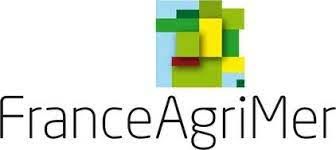 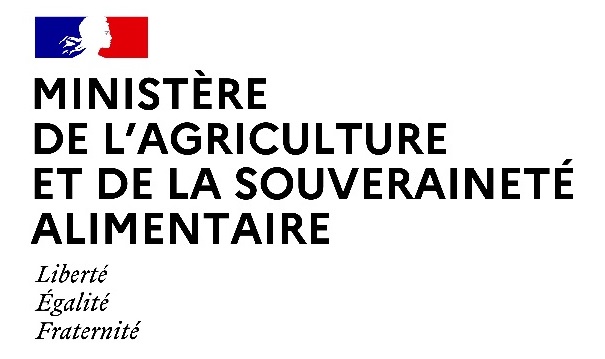 Réponses aux questions
Présentation AAP PNDAR CASDAR - AAP Démultiplication
36
25/10/2022